RMEx Management Training:Identify and Manage Multiple Accounts For a Consumer
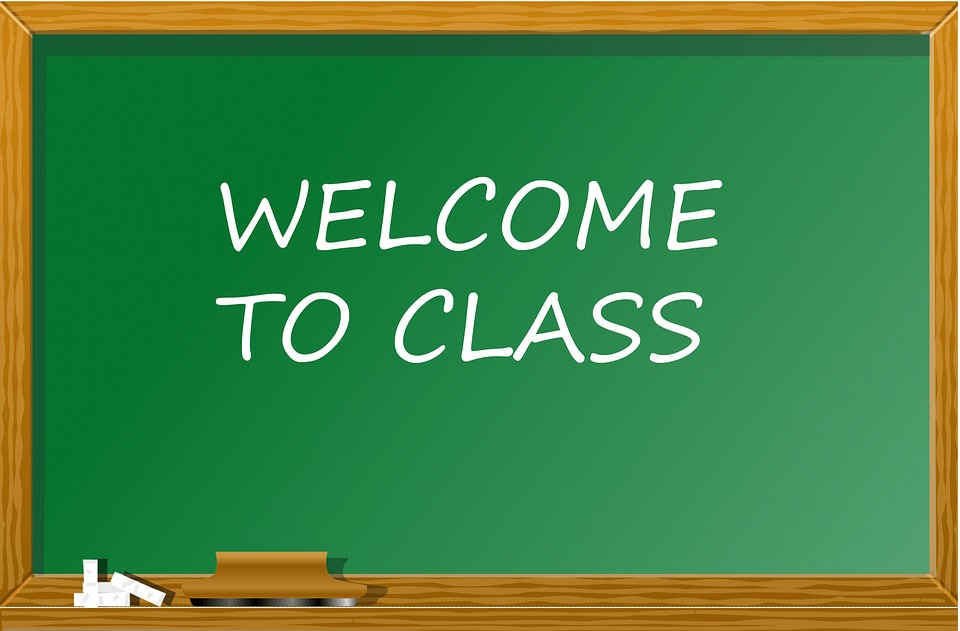 Agenda
Working with an account-based vs. consumer based system design
Identifying consumers with multiple accounts
Initiating the process of linking accounts
Distributing payments across linked accounts
Manage linked accounts using linked account summary 
Thinking about mail
Working With An Account-Based vs. Consumer Based System Design
RMEx Is An Account-Based System
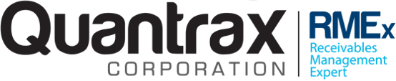 What Are The Challenges Of Managing Multiple Accounts For The Same Consumer?
Handle secondary balances
Distribute payments
Using RMEx To Initially Identify And Link Consumer Accounts
Linking options are setup at the Client Master 
Allows accounts to be linked during the nightly process that were loaded that day
Strategy For Working Multiple Accounts For Same Consumer
Why is it important to work a consumer with multiple differently?
Have they ever made a payment?
Is there a dispute on file?
Are the represented by and attorney?
Did they file bankruptcy?

A smart code can be applied to all successfully linked accounts
Certain accounts can be deleted from linked letters
Certain accounts can be removed from the account balance at the account detail level

All of these reasons why it is important to work linked accounts differently!
Identifying Consumers With Multiple Accounts
System control 1 > Account linking parameters > Account linking parameters)
Manage how accounts link by a “points” system	
 Reports are generated - linking report and a possible linking report during the nightly
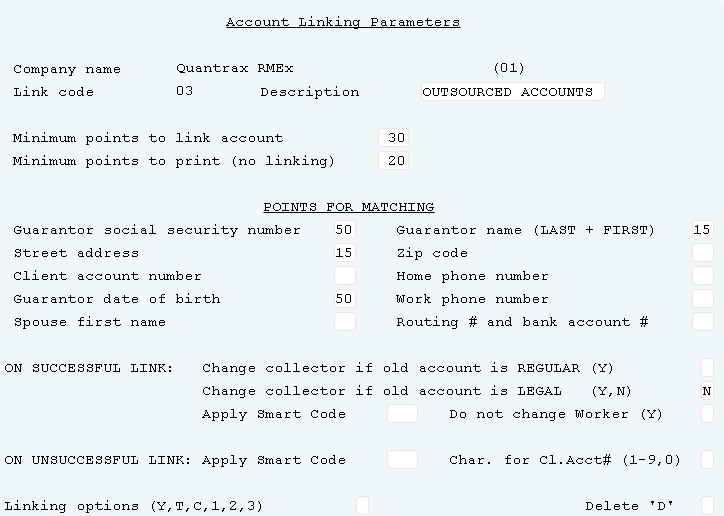 [Speaker Notes: In the Acct of automatic linking, enter "Y" if
the Collector Code on the new account should be
changed to that of the primary account. This
only applies if the Primary Accounts is
classified as Legal.

If the worker code on an account is NOT the same as the owner code     on the account you can retain the worker code by entering a "Y" in       this field. The system will change the owner code but not the worker   code.  


This field is ONLY used in conjunction with the field "Client   account number" to assign points for linking.       By entering a number 1 through 9 in this field, you can now limit         the number of characters the system looks for when assigning points       :   Y       :   for the Client account number feature.    12345AB  - (7)

This field is used to determine       :      Minimum points to link account      :   which client's accounts are allowed       :      Minimum points to print (no linki   :   to link together]
Changing A Primary Account
(System control 1 > Account linking parameters > Close codes for changing primary accounts)
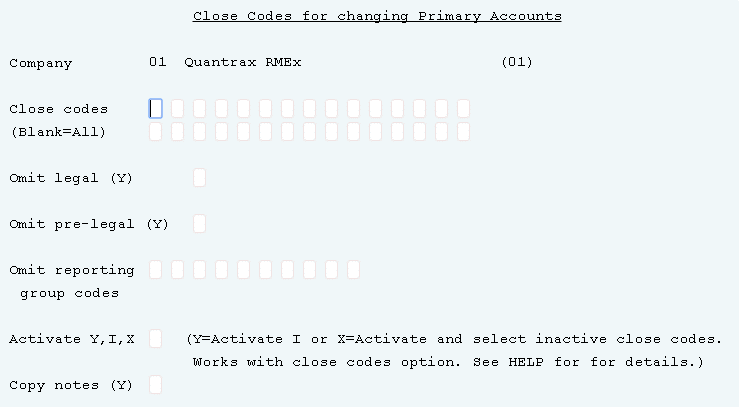 [Speaker Notes: Based on the option used in the Activate field (see       :     Omit pre-legal (   :   Activate help before using this feature), you can enter   :       :   specific close codes that are to be considered when       :     Omit reporting       :   changing the primary account or leave "blank" to       :       group codes       :   include all close codes.

Enter a "Y" (leave close codes field "blank") to       :       group codes       :   automatically change the primary account to the newest       :       :   open account (most recent placement date) found, if the   :     Activate Y,I,X       :   primary is closed with any close code.

If you want the system to copy the notes from the       :       :   existing primary account to the new primary account,       :       :   enter a "Y".]
Stopping A Client’s Account From Being Linked
Management Menu > Client Update – Page 3 Link Code)
Indicates the type of linking that should occur for this clients accounts
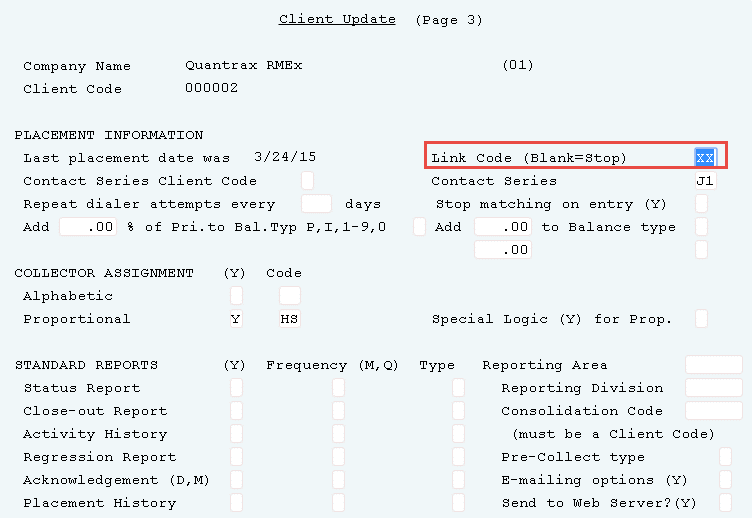 Changing Collector Codes On Linked Accounts
Management Menu > Collector Update
Define rules  that control the ownership of accounts when accounts are automatically linked in the nightly processing (In addition to the rules set up in Linking Parameters on the System Control menu 1)
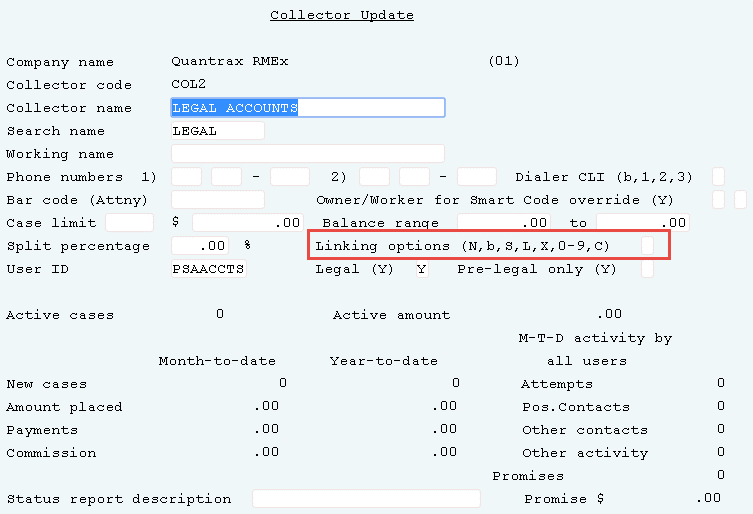 [Speaker Notes: This field controls who will wind up       :             :   owning accounts after the linking       process puts two (or more) Accts       :         :   together that are owned by different       :   vity by                        Mo   :   collectors.       :   rs            New Accts             :       :             0      Amount placed         :   This field allows you to define rules       :             0      Payments              :   that control the ownership of accounts
when accounts are automatically linked       :             :   in the nightly processing. (In addition       :        Active Accts            :   to the rules set up in Linking       :         :   Parameters on the System control Menu.)       :   vity by                        Mo   :       :   rs            New Accts             :   This field will also allow you to       :             0      Amount placed         :   specify that linking should only take       :             0      Payments              :   place between owner codes which have a]
Manually Linking Multiple Accounts For A Consumer
Daily Operations Menu > Account linking
Based on the setup at the collector level – a user can link an account manually, when they fail to meet the point criteria for automated linking
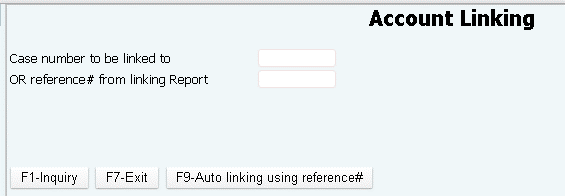 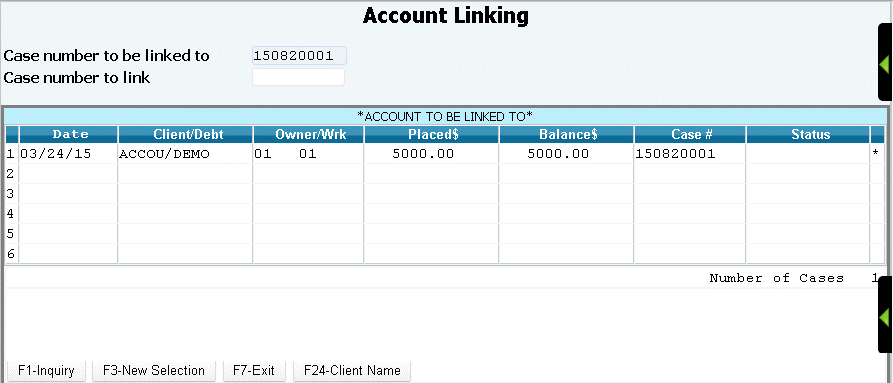 Manually Linking Multiple Accounts For A Consumer
Account inquiry > Account detail screen > F5- Linked Accounts
Allows agents to “link” accounts (if they have permission)
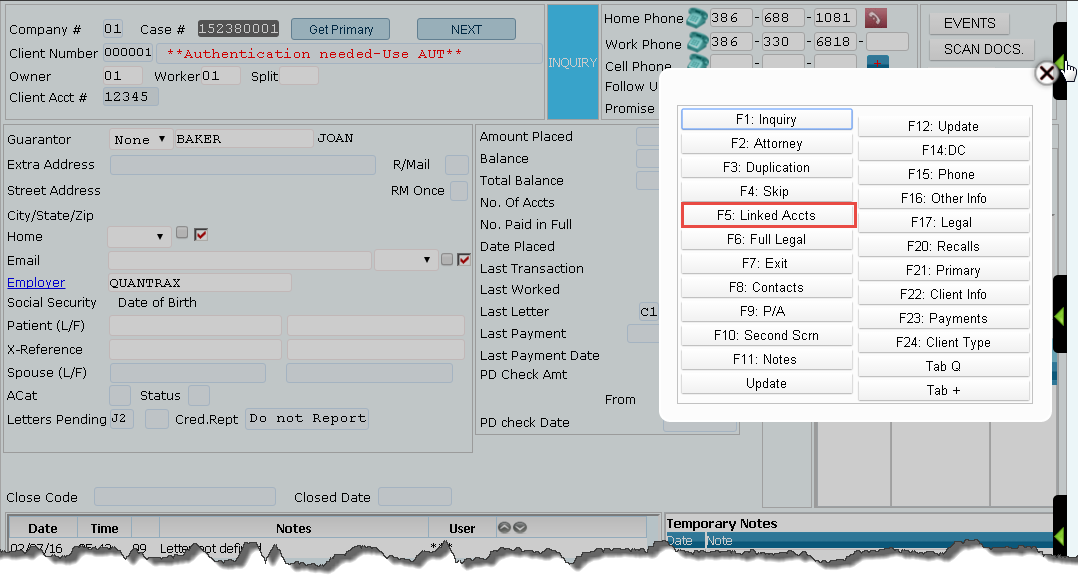 Manually Linking Multiple Accounts For A Consumer
Account inquiry > Account detail screen > F5- Linked Accounts > F9-Linking
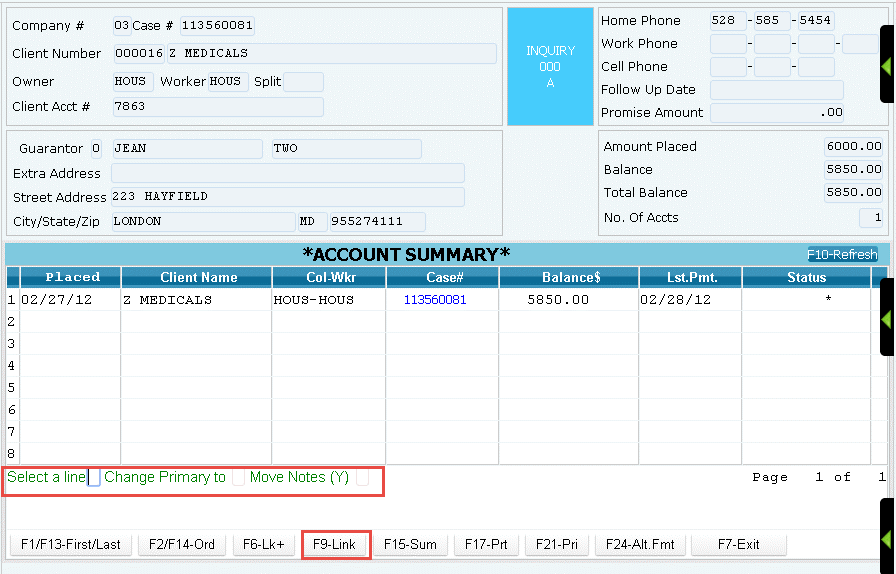 Duplicate Account Info On Linked Accounts
Account detail screen > F3 – Info Duplication
Allows agents to duplicate info on linked accounts (if they have permission)
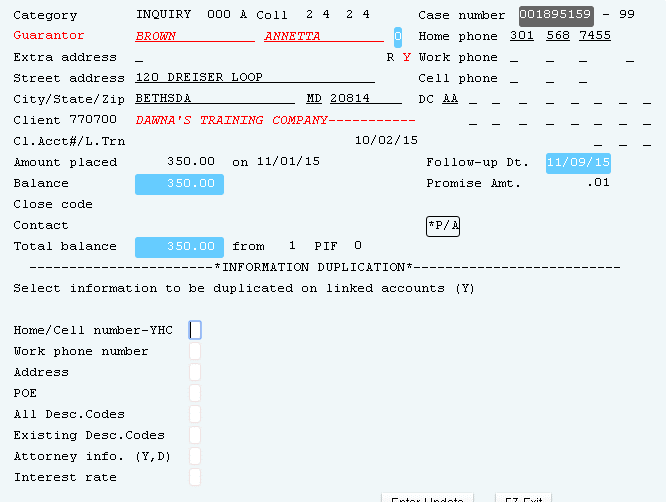 Distributing Payments Across Linked Accounts
Payment Transaction menu > Debtor/Agency Payment Transaction Entry  - Balance code(P,I,1-9,0,X,L))
If this option is blank, the system settings under balance types will be used to automatically distribute the payment
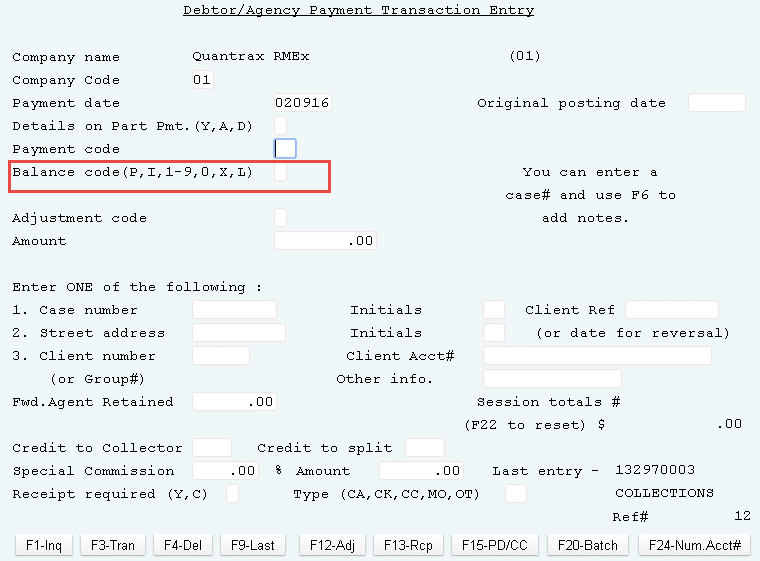 [Speaker Notes: This field is used to specify which       :      Enter ONE of the following :    :   balance type the payment should be       :       1. Acct number 2. Street address 3. Client number         :   applied to.]
Manage Linked Accounts Using Linked Account Summary  (Other Phone Window)
Account detail screen > Tab-+ (plus sign)
Manage phone numbers for linked accounts
Manage addresses for linked accounts
Stop calls from the primary account 
Manages information across linked account (e.g. phone number changes)
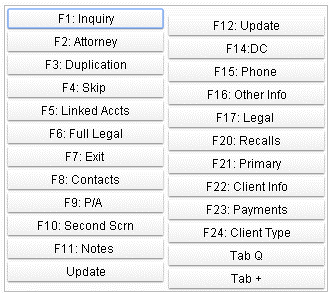 Manage Linked Accounts Using Linked Account Summary
Account detail screen > Tab - + (plus sign)
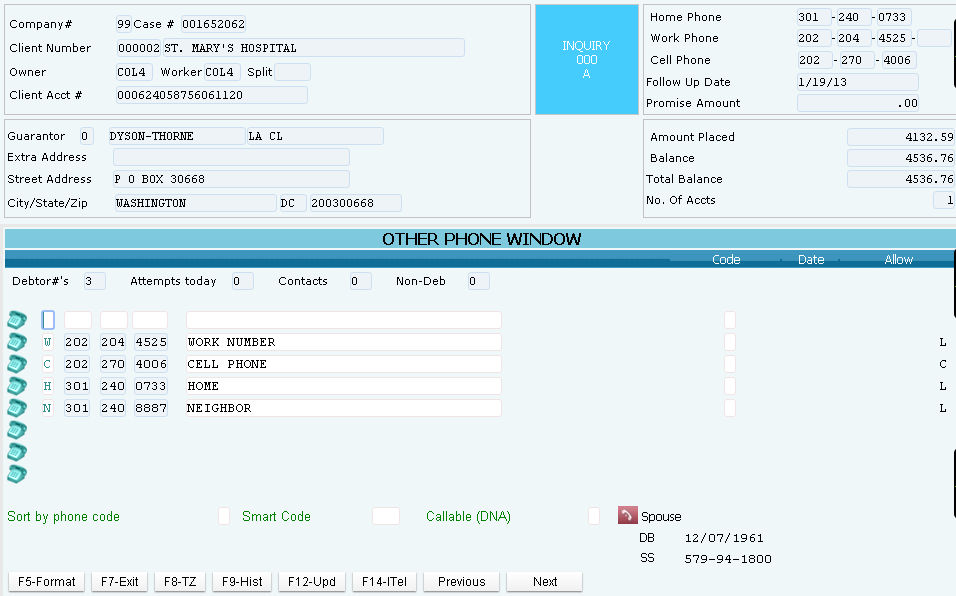 Thinking About Mail
Think about the following questions for letters for linked accounts…….
Omit from linked balance if within how many days from placement
Omit from linked balance if after how many  days from placement
Individual letters (IDL could have one letter for multiple accounts)
How and when do you want to show linked balances and clients owed?
What about new accounts? How do you omit them from linked balances?
Exercises – Identify and Manage Multiple AccountsFor a Consumer
In your system, use COMPANY 99 
Your motto should be “Work the CONSUMER, not the ACCOUNT”, setup your company to join accounts based on the following :
Create a Basic Client linking option with some of the following criteria:
Guarantor social security number   
Guarantor name (LAST + FIRST)  
Street address
Zip code                            
Client account number
Home phone number 
Guarantor date of birth 
Automatically change the collector based on an existing account
 
Your company allows all accounts to be linked regardless of any rules. However, you have a client that wants you to work only their accounts; they do not want them combined with other clients. How would you set up the linking parameters?
Exercises – Identify and Manage Multiple AccountsFor a Consumer (continued)
In your system, use COMPANY 99 
When a new account comes in,  it may be assigned to collector BC.  However collector PL already has an account for that debtor and you want the system to give the new account to PL. How would you accomplish that?
During the night, two reports are produced, an automatic linking report and a possible linking report. What would you find in those reports?
RMEx Management Training:Identify and Manage Multiple Accounts For a Consumer
Thank you!